Природно-заповідний фонд  України
Національні парки
Біосферні заповідники
Природні заповідники
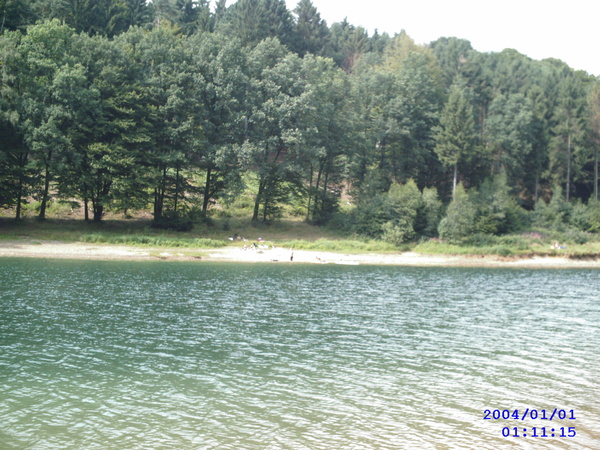 Біосферні заповідники
Карпатський
"Асканія Нова"
Дунайський
Чорноморський
АСКАНІЯ - НОВА
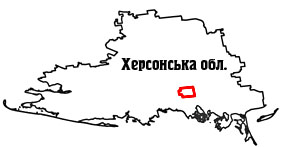 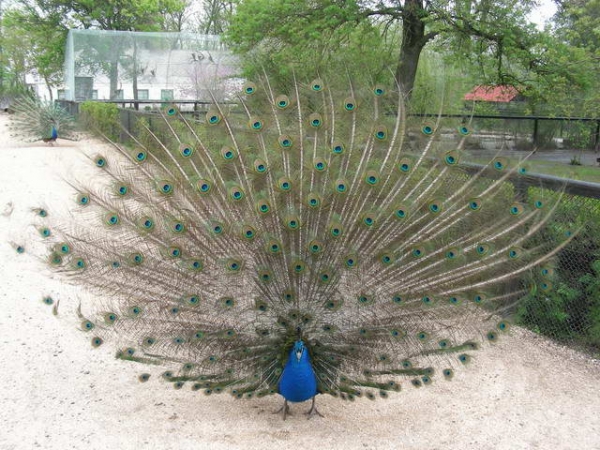 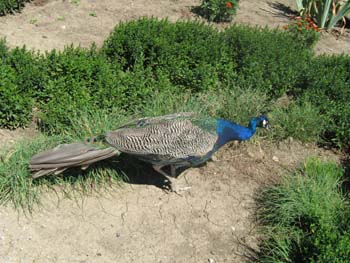 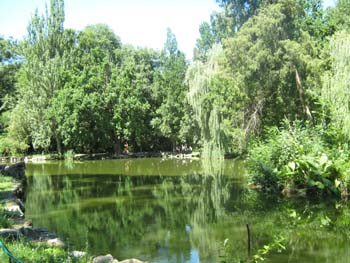 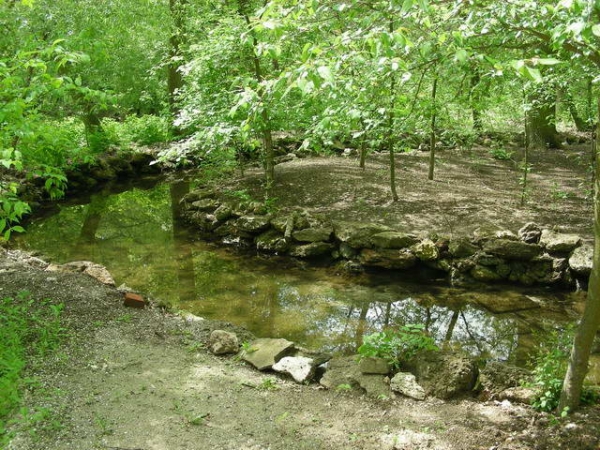 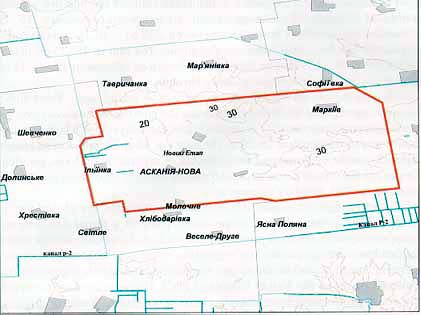 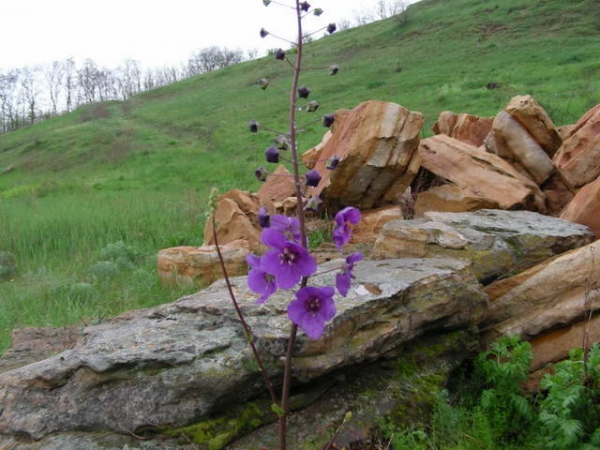 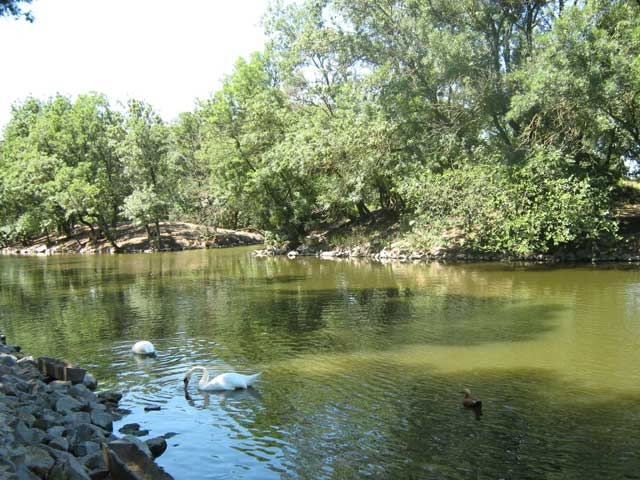 Карпатський біосферний заповідник
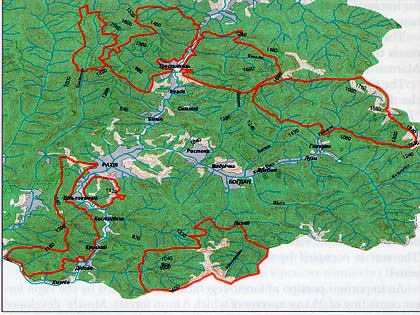 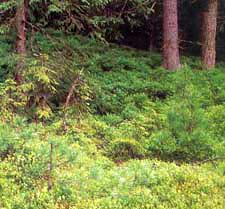 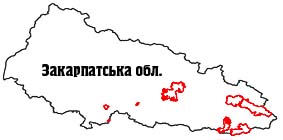 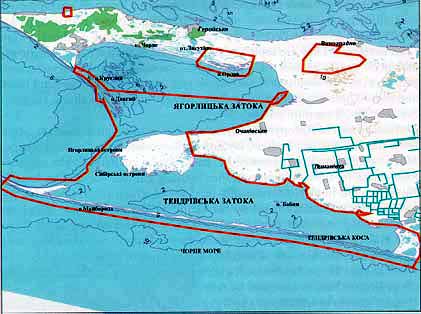 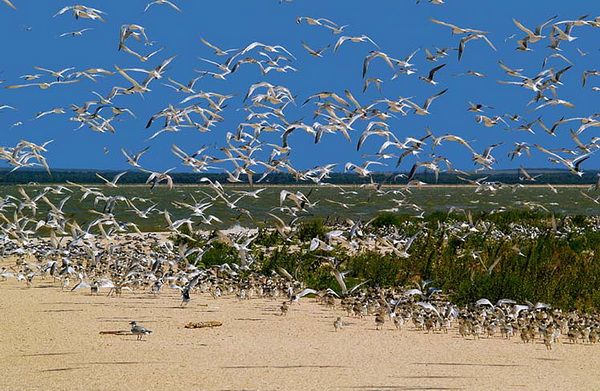 Чорноморський 
біосферний заповідник
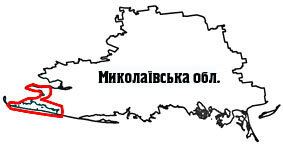 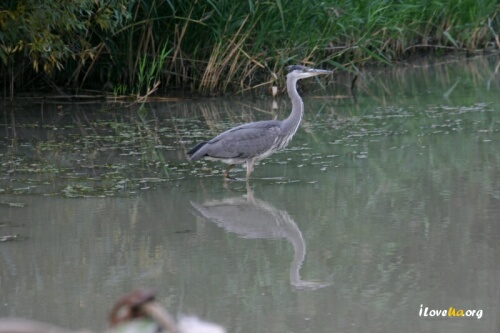 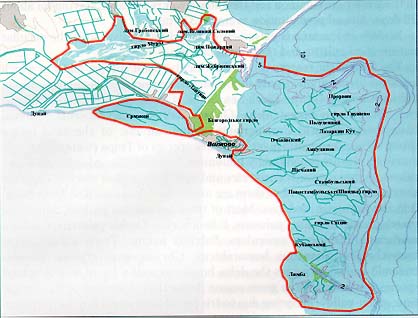 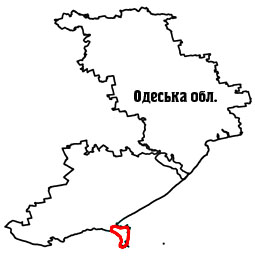 Дунайський 
 біосферний заповідник
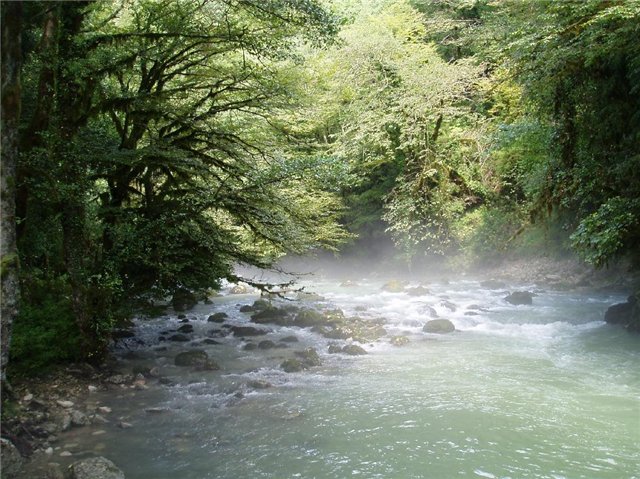 Природні заповідники
Кримський 
 Канівський 
 Український степовий 
 Луганський 
 Поліський 
 Ялтинський
 гірсько-лісовий 
 "Мис Мартьян" 
 Карадазький 
 "Розточчя"
"Медобори" 
"Єланецький степ" 
 "Горгани" 
 Казантипський 
 Опукський 
 Рівненський 
 Черемський 
 Дніпровсько-Орільський
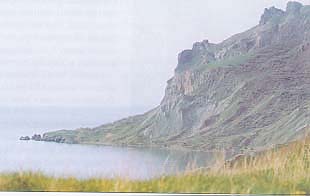 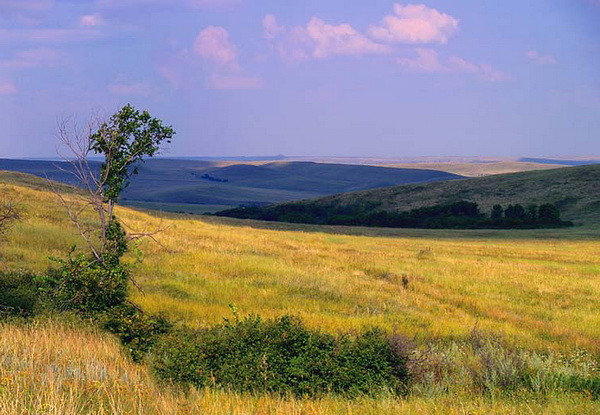 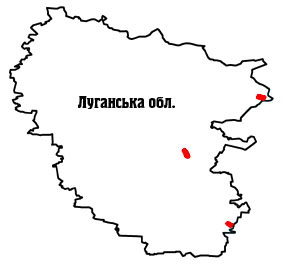 Кримський
Луганський
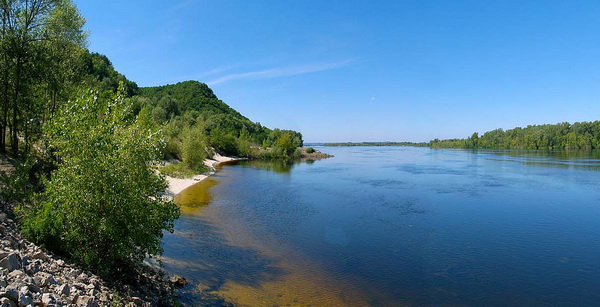 Канівський
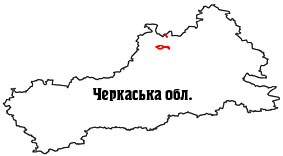 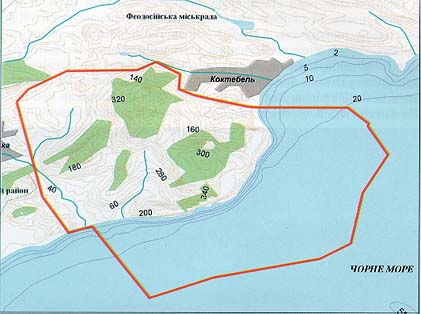 "Мис Мартьян"
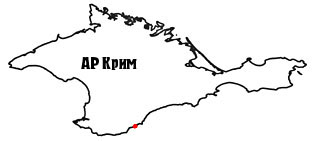 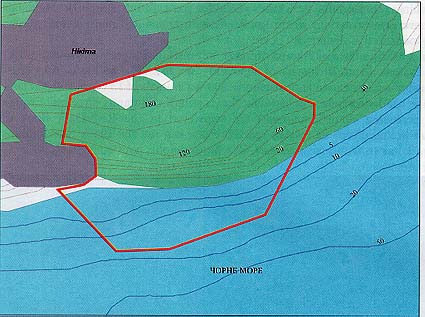 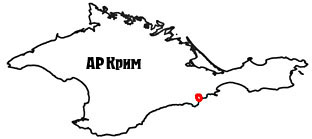 Карадазький
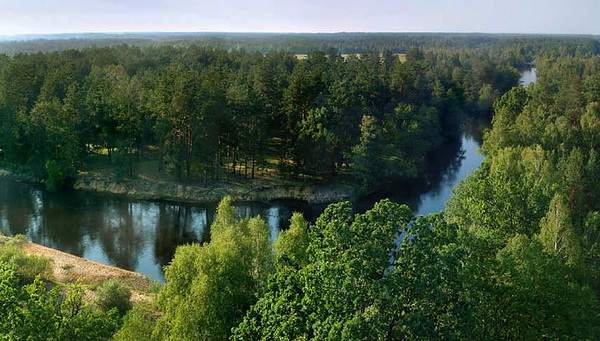 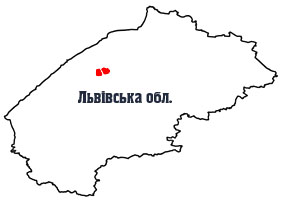 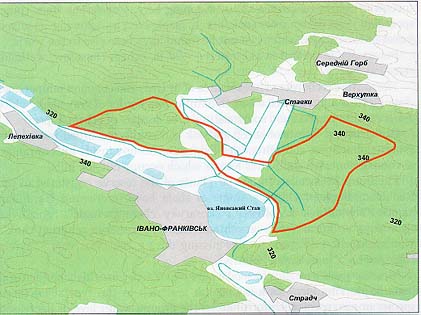 "Розточчя"
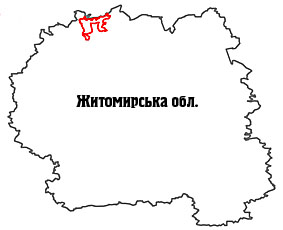 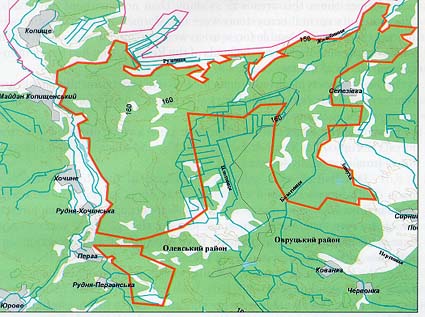 Поліський
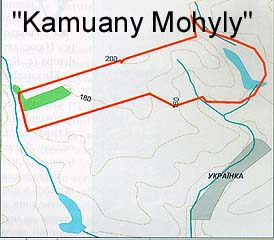 Український степовий
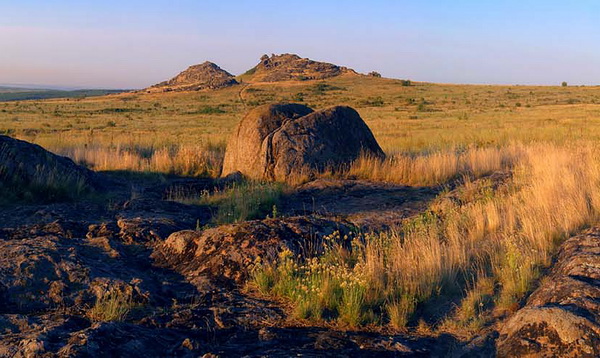 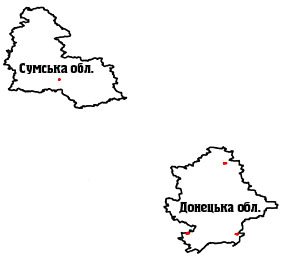 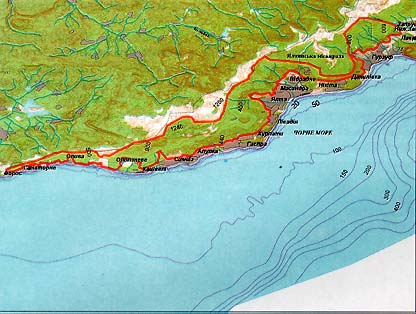 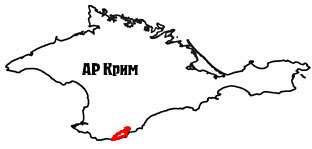 Ялтинський  гірсько-лісовий
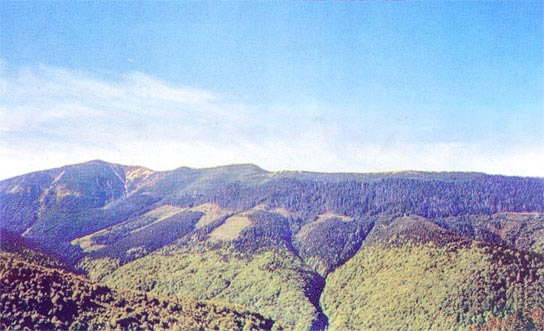 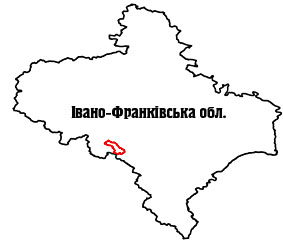 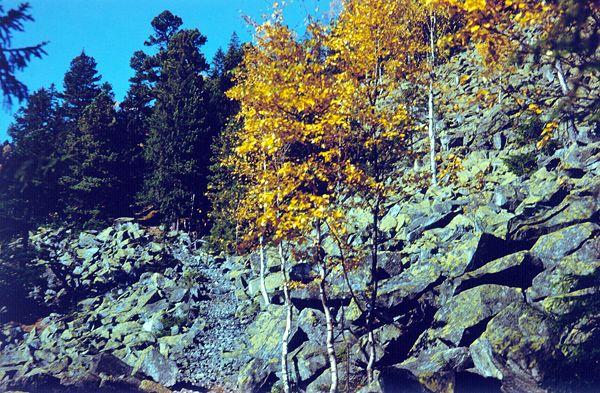 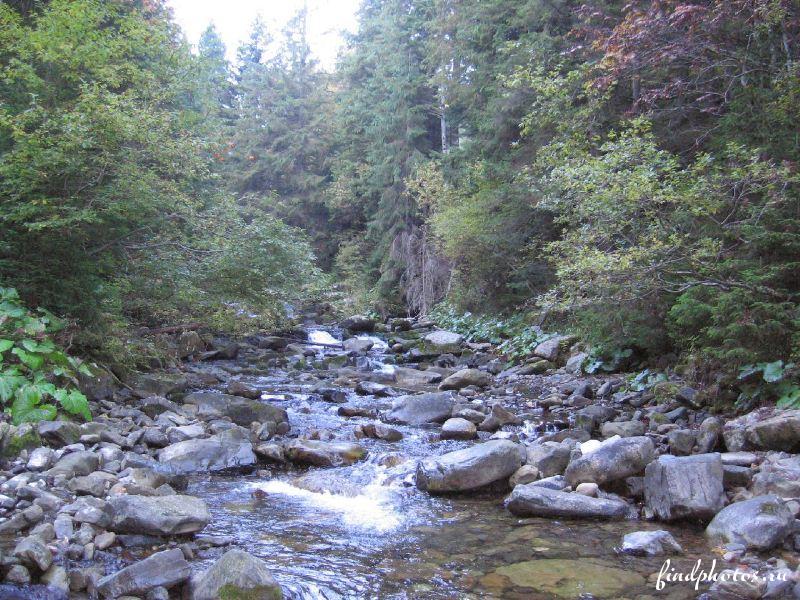 "Горгани"
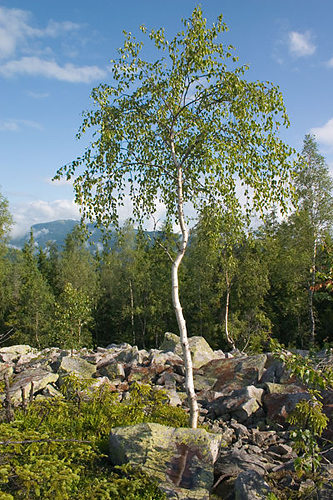 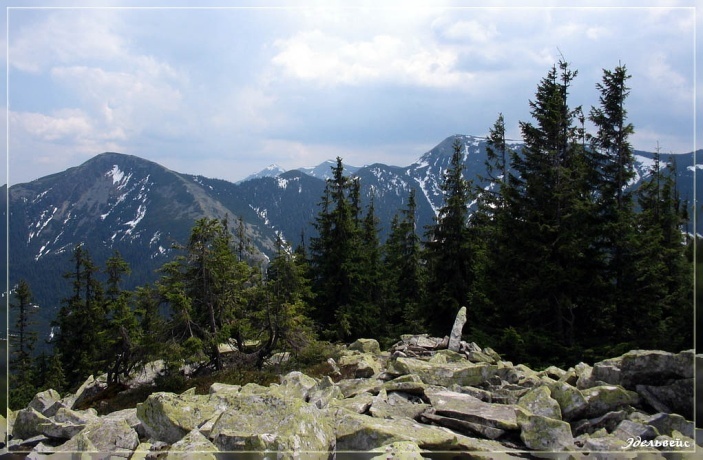 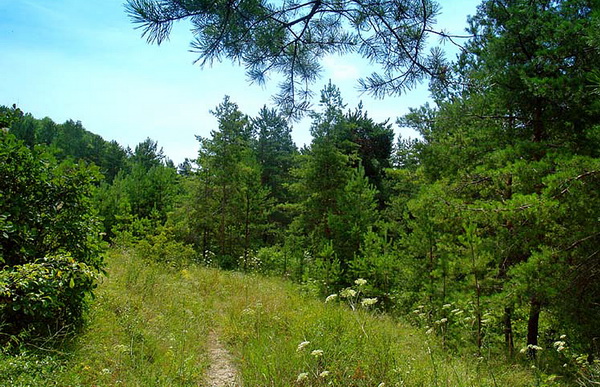 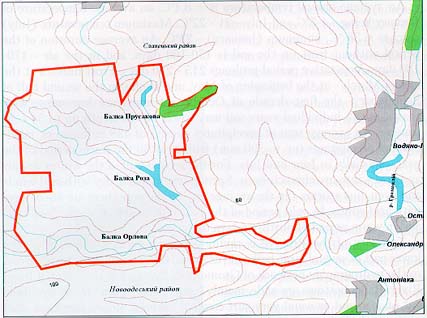 "Єланецький степ"
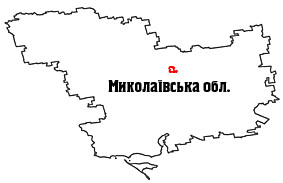 Дніпровсько-Орільський
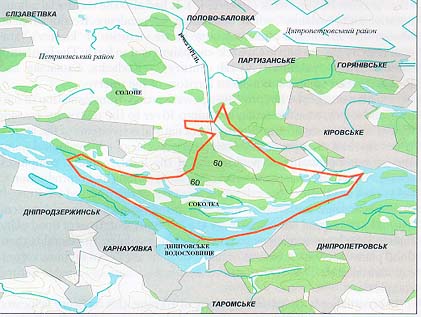 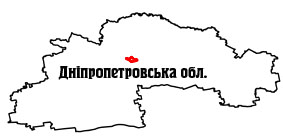 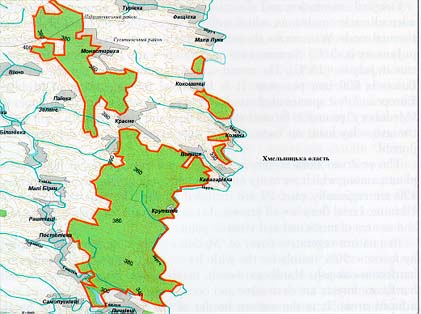 Казантипський
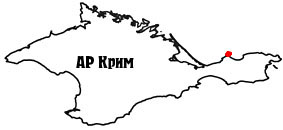 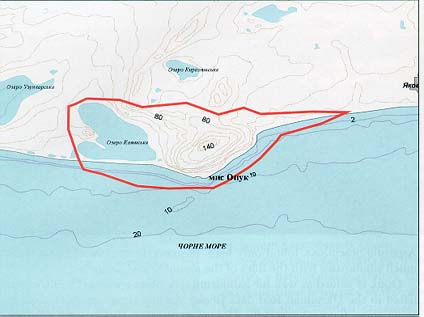 Опукський
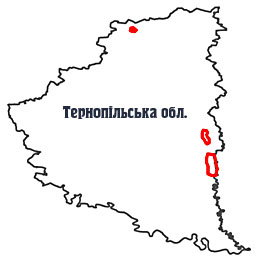 "Медобори"
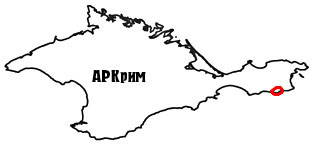 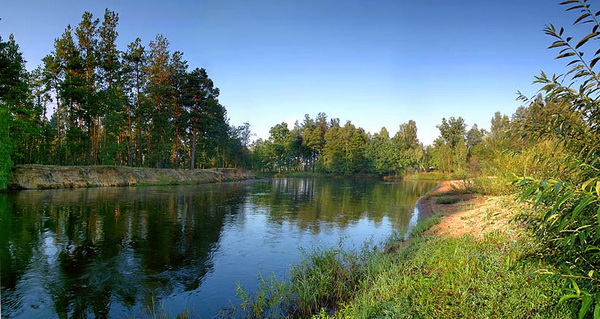 Черемський
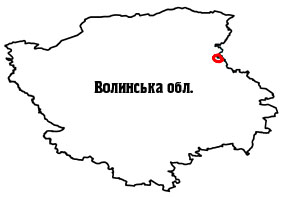 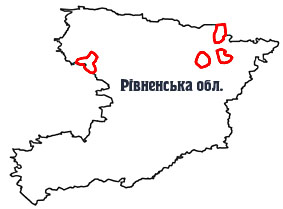 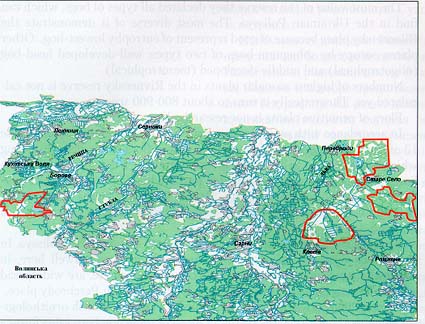 Рівненський
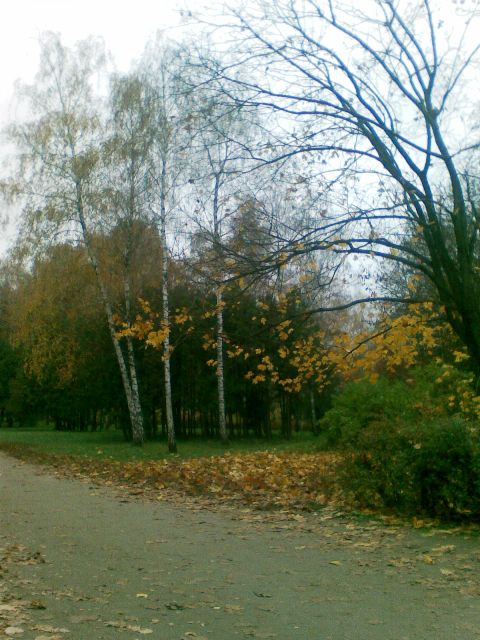 НАЦІОНАЛЬНІ   ПАРКИ
Карпатський 
Шацький 
"Синевир" 
Азово-Сиваський 
Вижницький 
"Подільські товтри" "Святі гори" 
Яворівський 
"Сколівські Бескиди"
Деснянсько-Старогутський 
 Ужанський 
 "Гуцульщина" 
 "Гомільшанські ліси" 
 Галицький 
 Ічнянський 
 "Великий Луг" 
 Мезинський
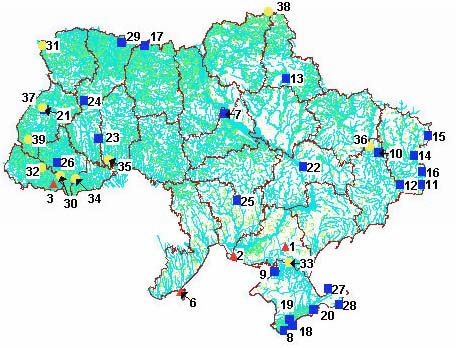 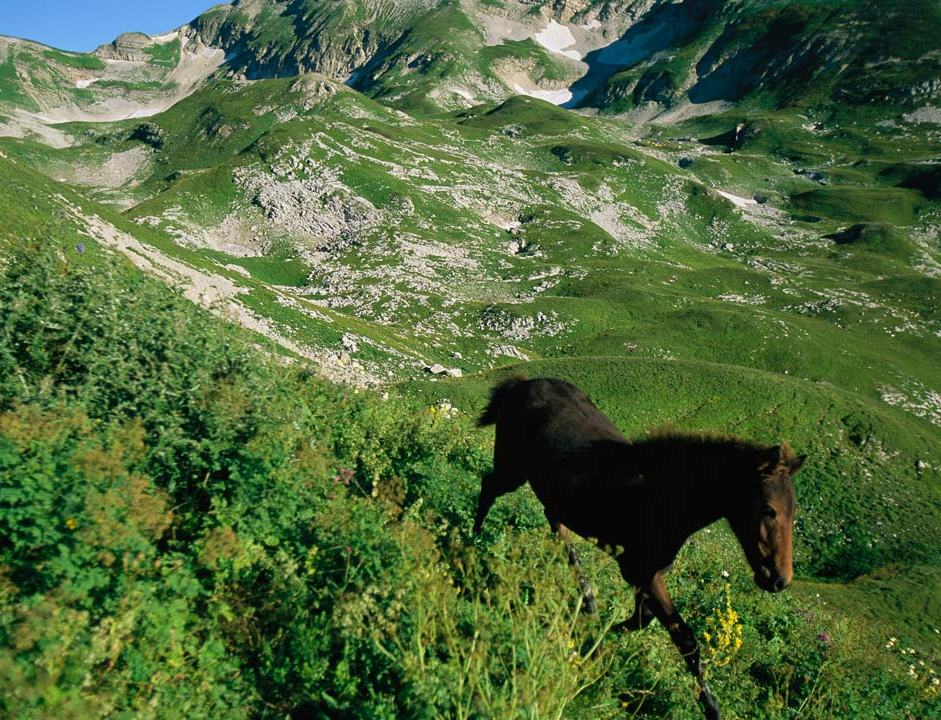 Історія нас вчить, що мудрість будь-якого народу проявляється в тому, як зберігаються природні умови, його існування та використовуються ресурси, добробут сучасних і майбутніх поколінь.
В Україні Природно-заповідний фонд  України охороняється як національне надбання, щодо якого встановлюється особливий режим охорони, відтворення і використання.